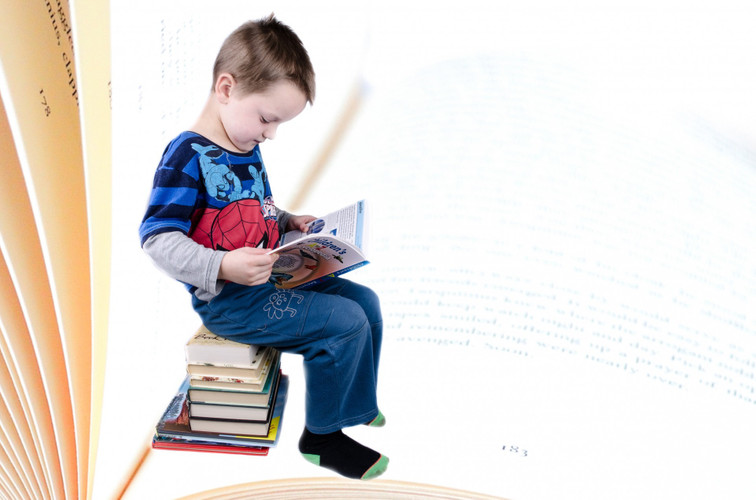 BY YUSHEN
SIXTH GRADE MATHEMATICS
六年级数学下册
1.2
负数的实际应用
UNDERSTANDING OF NEGATIVE NUMBERS
授课老师：PPT818
某某实验小学
FASHION TEMPLATE
20XX.XX.XX
01  温故知新
-10
49
-20.5
+4
82
-8
0
+5
正  数
负  数
01  温故知新
游戏 唱反调
请说出与老师相反的词语或句子。
游戏规则：
向下看
向上看
向西走50米
向东走50米
小维在知识竞赛中输了20分
小维在知识竞赛中赢了20分
零上10℃
零下10℃
“相反意义的量”
可以用正负数表示。
02  新知探究
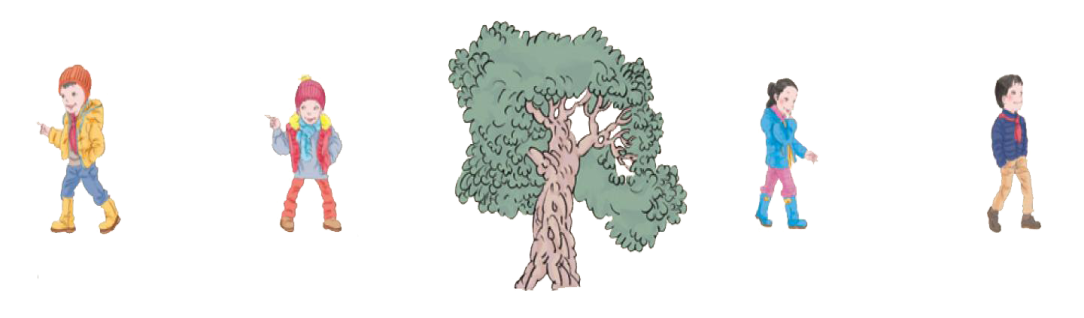 我向西走
2m。
我向东走2m。
我向西
走4m。
我向东走4m。
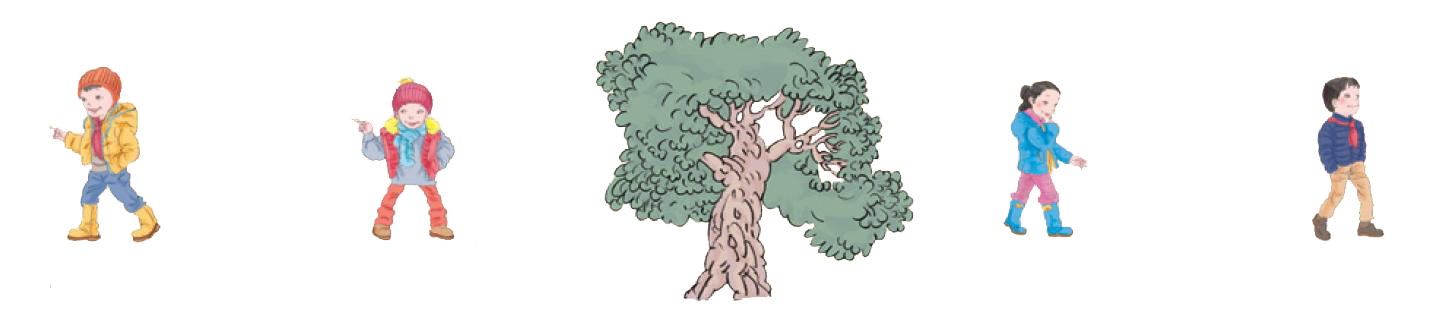 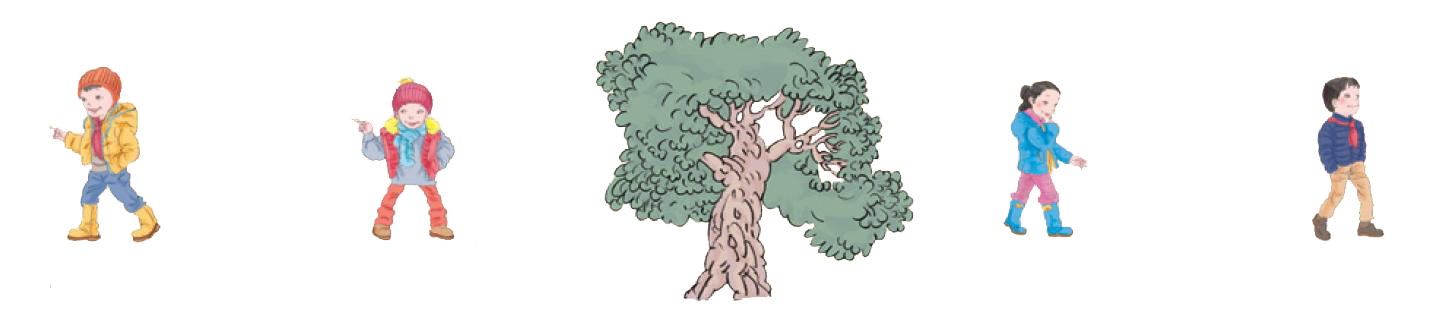 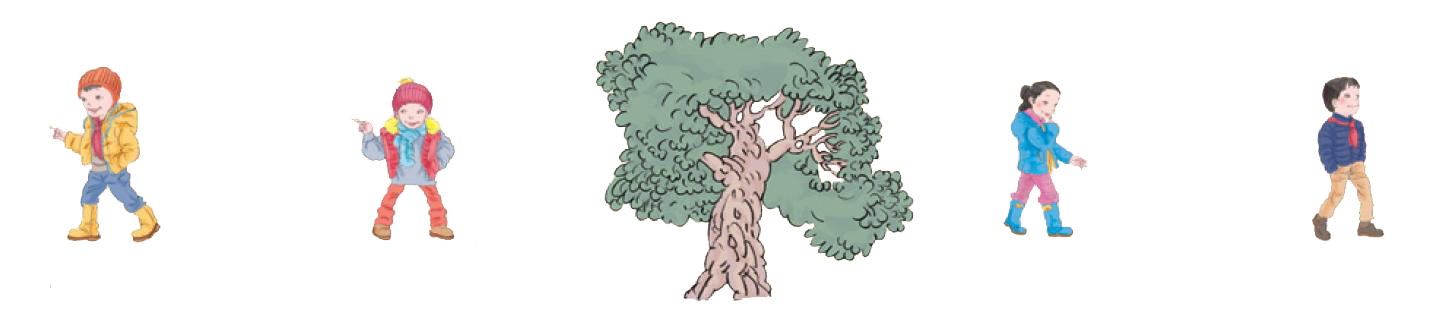 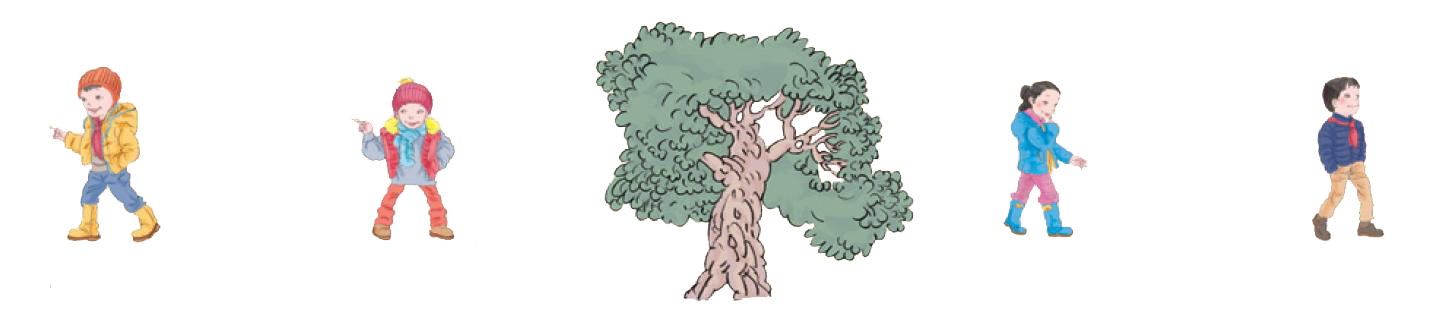 从图中知道哪些信息？
小红
小明
小丽
小东
02  新知探究
我向东走2m。
我向东走4m。
我向西走4m。
我向西走2m。
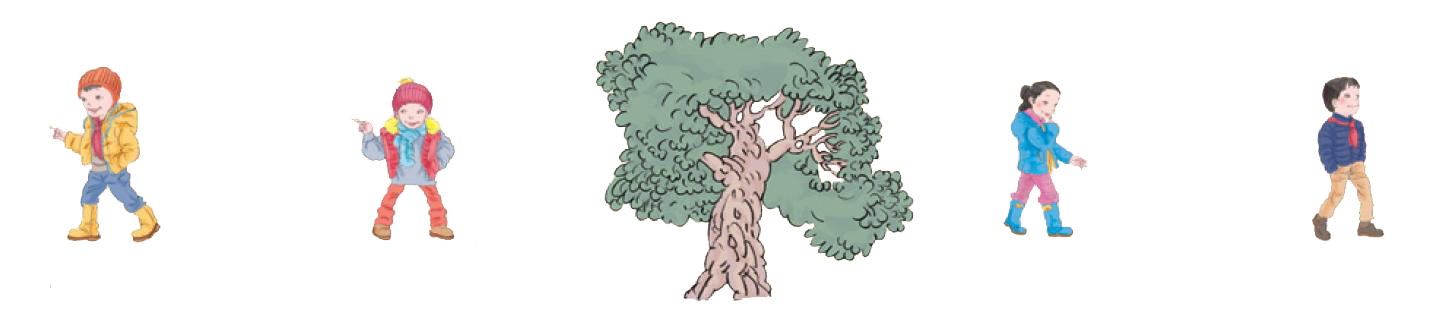 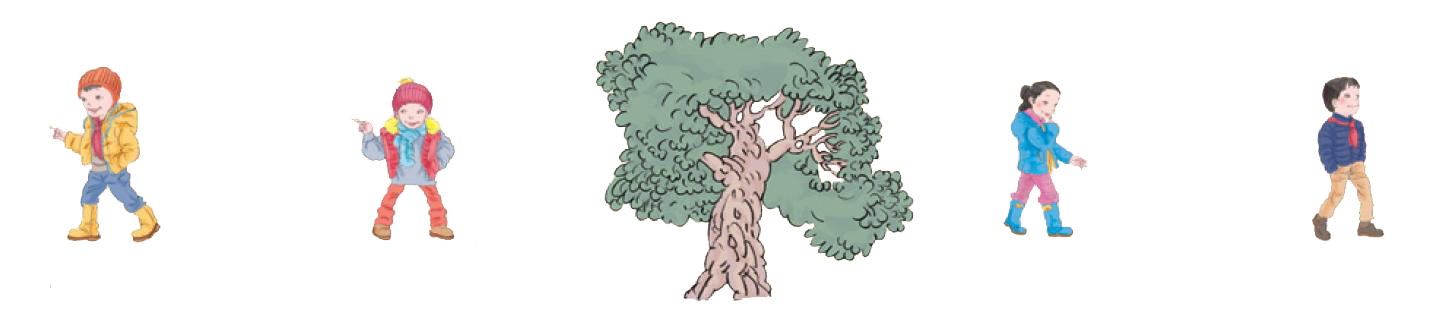 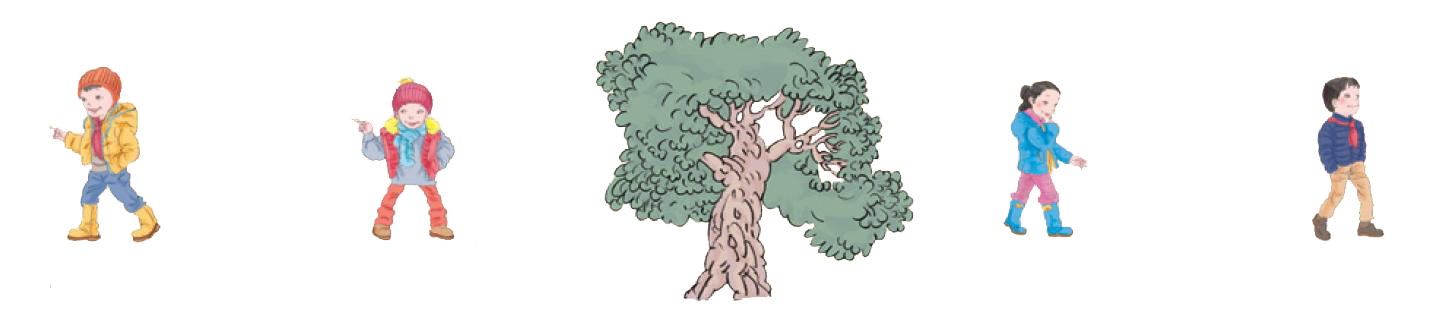 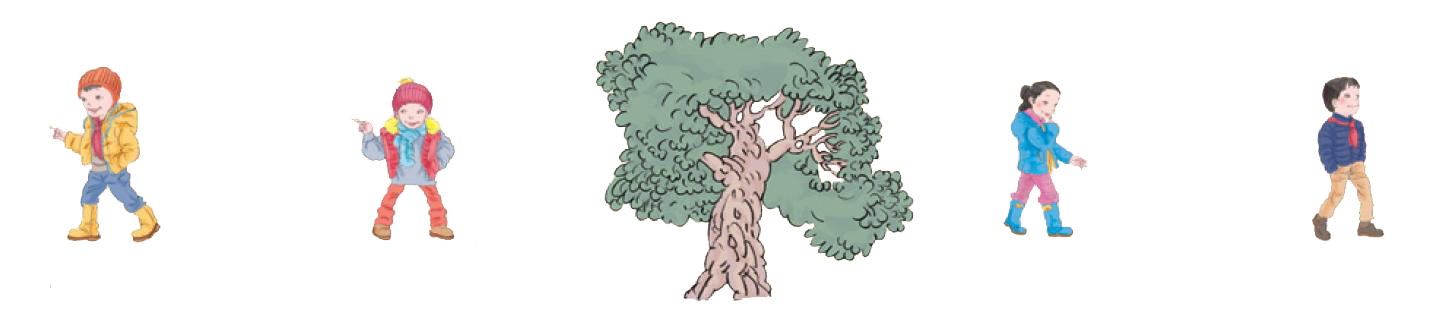 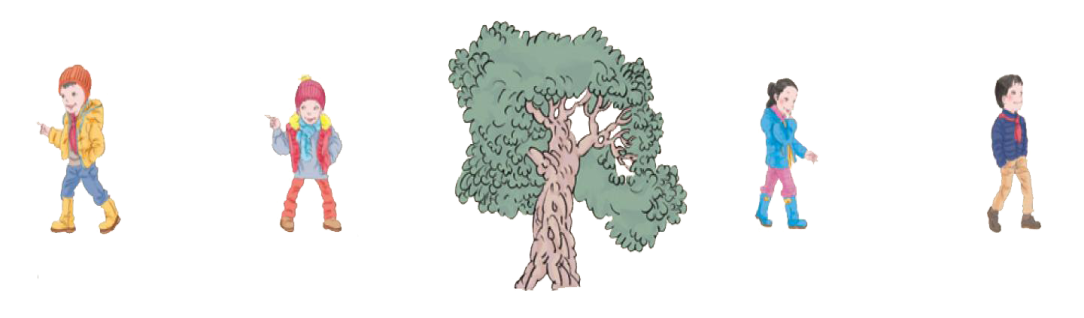 两人向东
两人向西
小红
小明
小丽
小东
用正数和负数可以表示相反意义的量。
02  新知探究
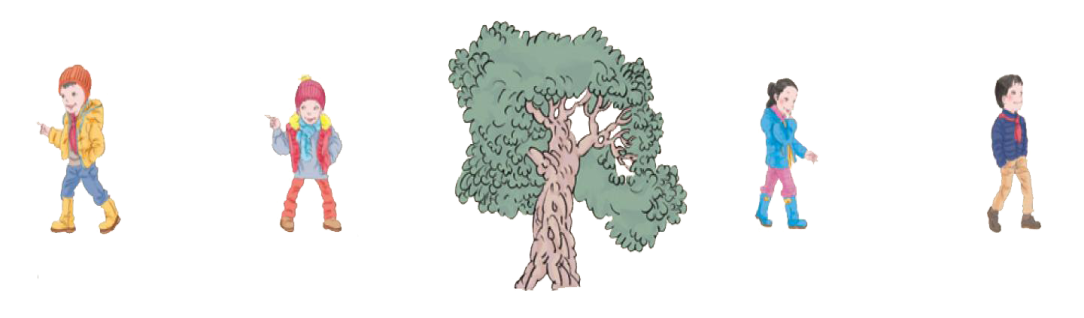 我向西走
2m。
我向东走2m。
我向西
走4m。
我向东走4m。
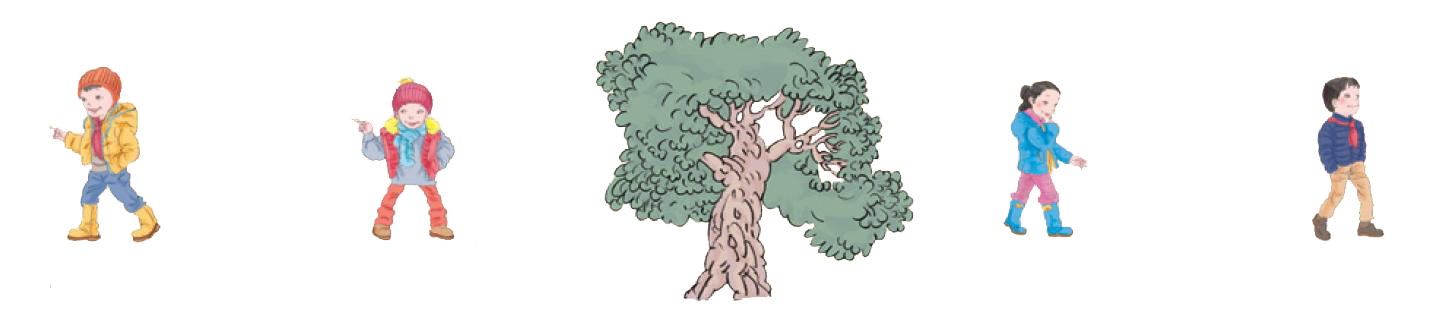 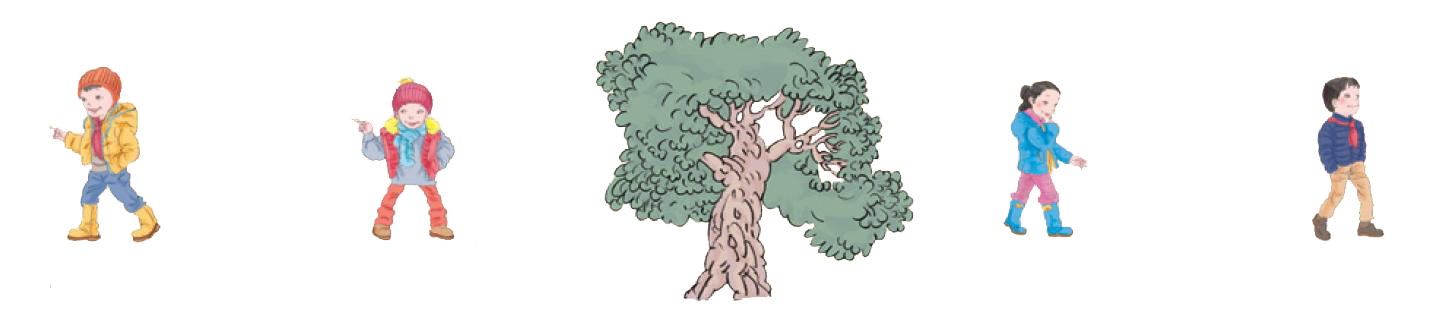 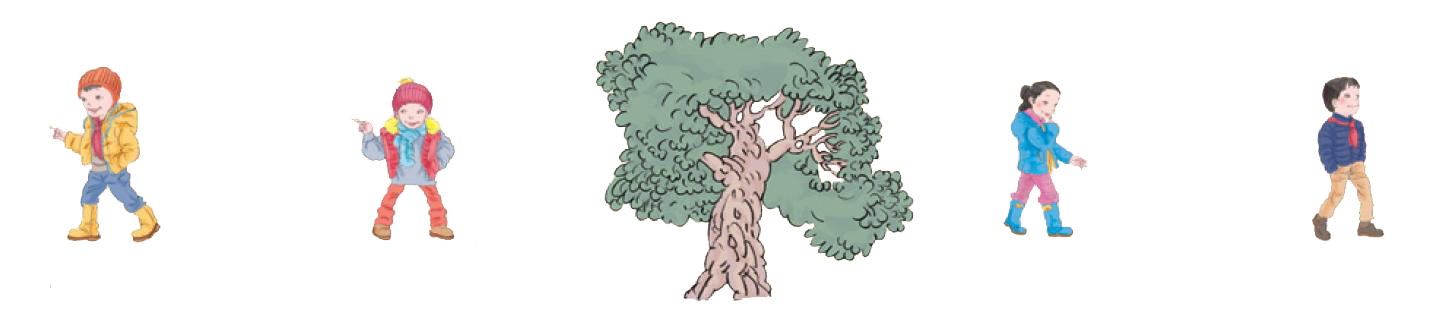 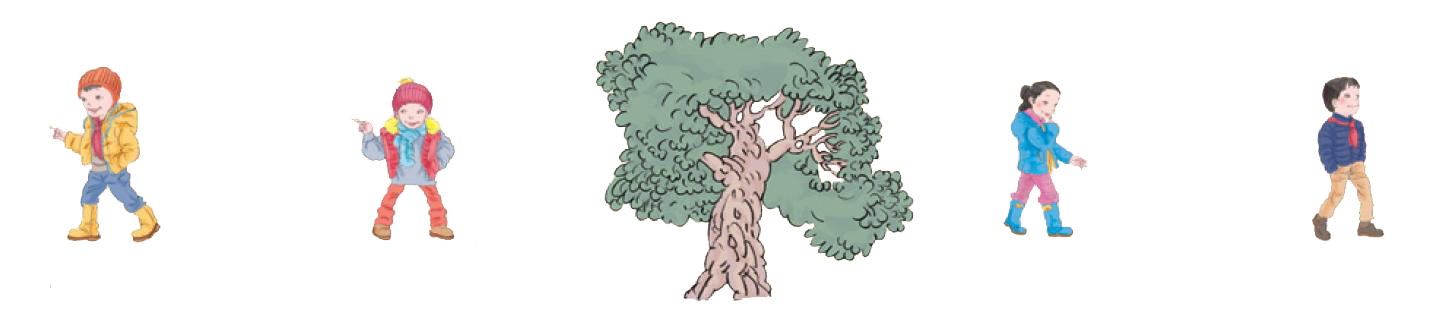 小红
小明
小丽
小东
西
东
-
4
-
2
0
2
4
一般以“右”“上”为正方向。
02  新知探究
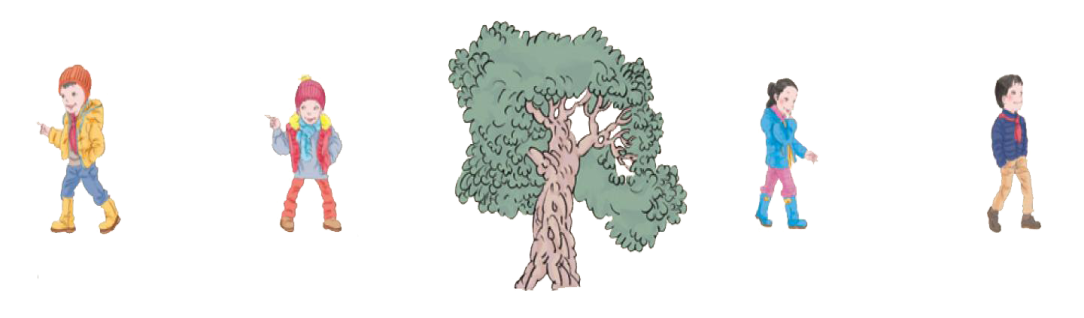 我向东走2m。
我向西
走4m。
我向西走
2m。
我向东走4m。
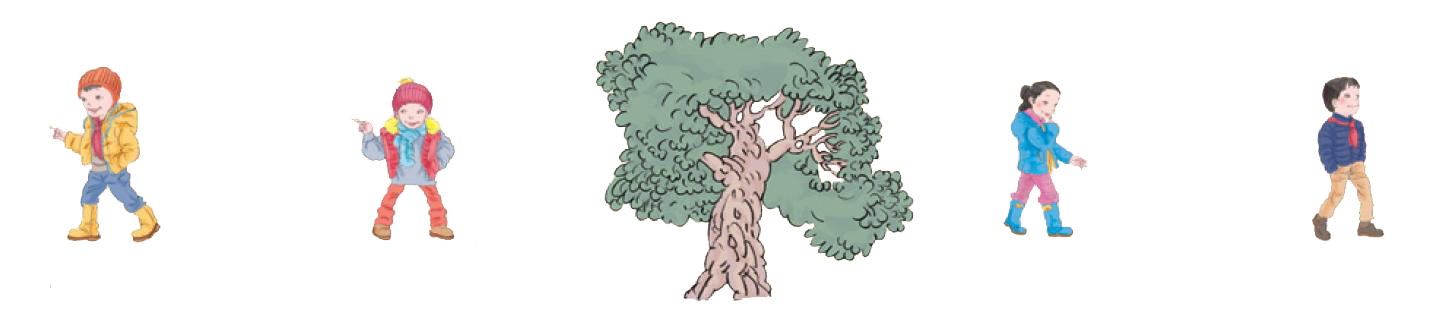 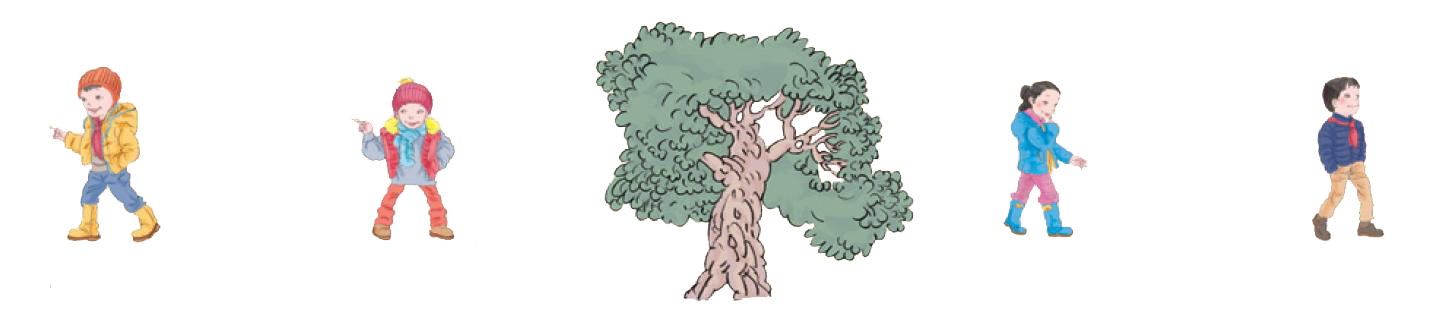 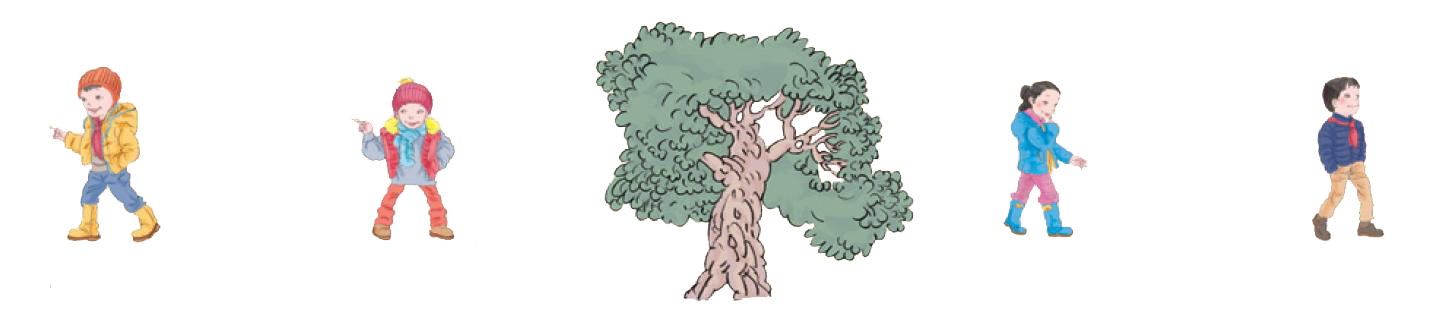 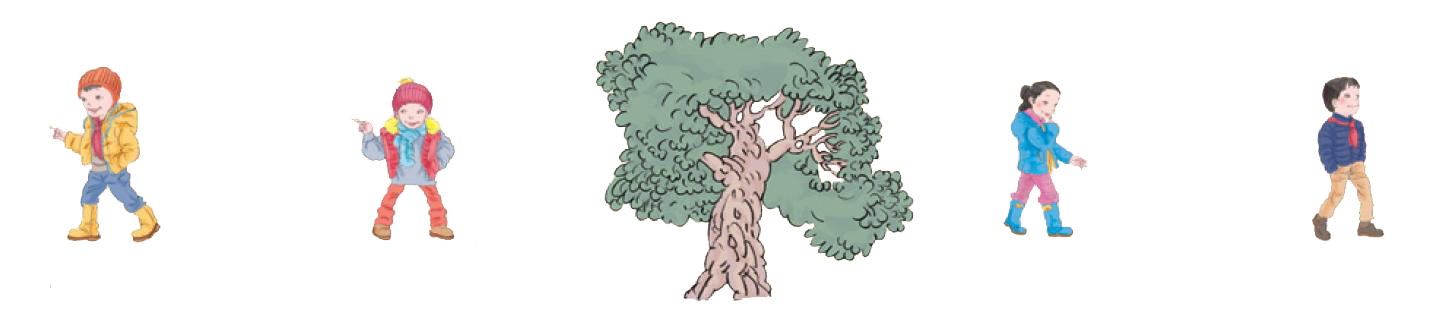 小红
小明
小丽
小东
0
3
-
4
-3
-
2
-1
1
2
4
东
西
长1m。
02  新知探究
像这样的直线叫做数轴。
正方向
原点
-4
-3
-2
-1
0
1
2
3
4
观察数轴：从0起往右往左依次是？你发现了什么规律？
1. 0右边的数都是正数，正数都大于0。
2. 0左边的数都是负数，负数都小于0。
    即：负数＜0＜正数
02  新知探究
你能把下面四个点表示的数按从小到大的顺序排列起来吗？
大
小
1
-4
-3
-2
-1
0
4
2
3
数轴上，从左到右的顺序就是从小到大的顺序。
-4＜-2＜2＜4
03  课堂练习
在直线上表示出-1.5。如果你想从起点到-1.5处，应如何运动呢？
东
西
2
-4
-3
-2
-1
0
1
3
4
-1.5
1.5
用有正数和负数的直线可以表示距离和相反的方向。
从起点到-1.5处，应向西走1.5米。
03  课堂练习
-4
0
1
-2
-1
5
-3
3
4
2
-5
(错误)
-4
0
1
-2
-1
5
-3
3
4
2
-5
(错误)
-4
0
1
-2
-1
5
-3
3
4
2
-5
(正确)
03  课堂练习
-0.5
1
-4
-2
2.5
1.5
先确定是正数还是负数，再确定数在直线上的位置。
0的左边为负数，右边为正数。
-0.5
-4
-2
0
1
1.5
2.5
观察数轴上的数，你有什么发现？
小数、分数也能在数轴上找到它们相对应的点。
03  课堂练习
C
B
E
D
A
点C表示-3。
点B表示-5。
点A表示1。
-4
0
1
-2
-1
5
-3
3
4
2
-5
点D表示0。
点E表示-1.5。
03  课堂练习
-4
-3
2
5
5＞2＞-3＞-4
-5
-2
-1
0
1
3
4
越往右数就越大，越往左数就越小。
04  课堂小结
-4
0
1
-2
-1
5
-3
3
4
2
-5
像这样的一条直线叫做数轴。用数轴上的点表示数，所有表示正数的点都在原点的右边，所有表示负数的点都在原点的左边。
负数＜0＜正数
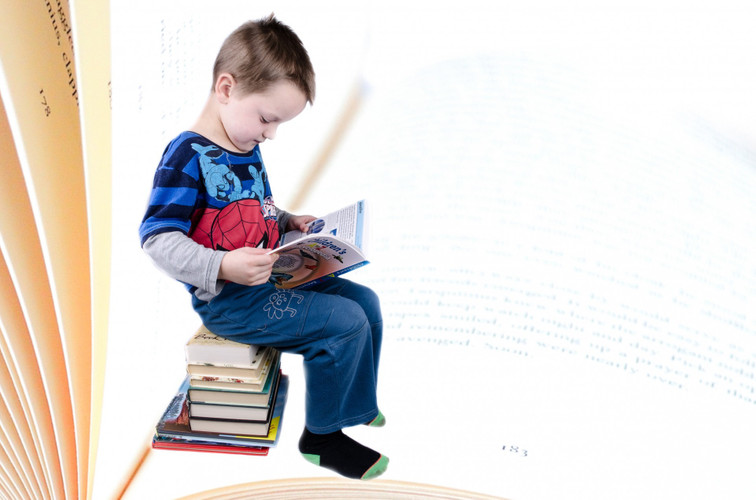 BY YUSHEN
SIXTH GRADE MATHEMATICS
六年级数学下册
1.2
谢谢倾听！
THANK YOU FOR LISTENING!
授课老师：PPT818
某某实验小学
FASHION TEMPLATE
20XX.XX.XX